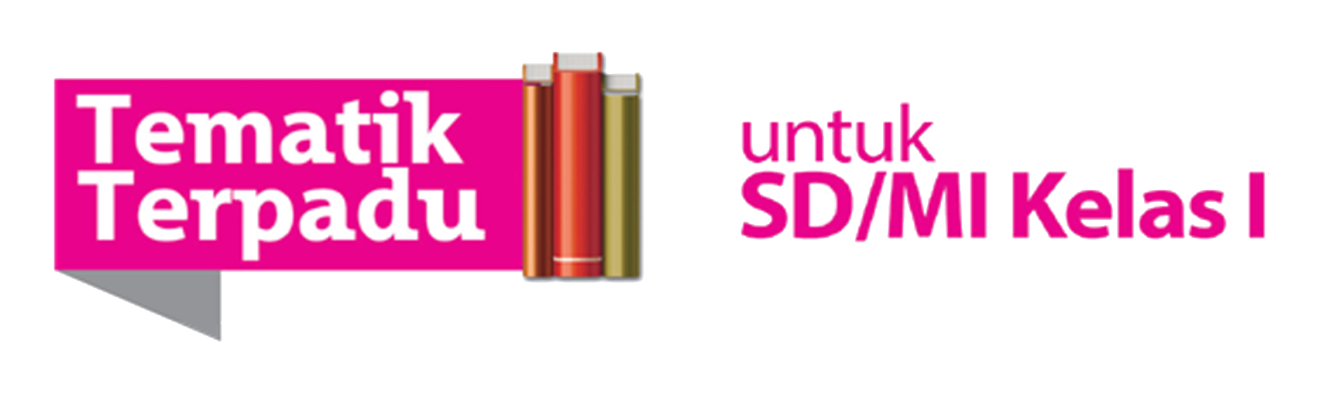 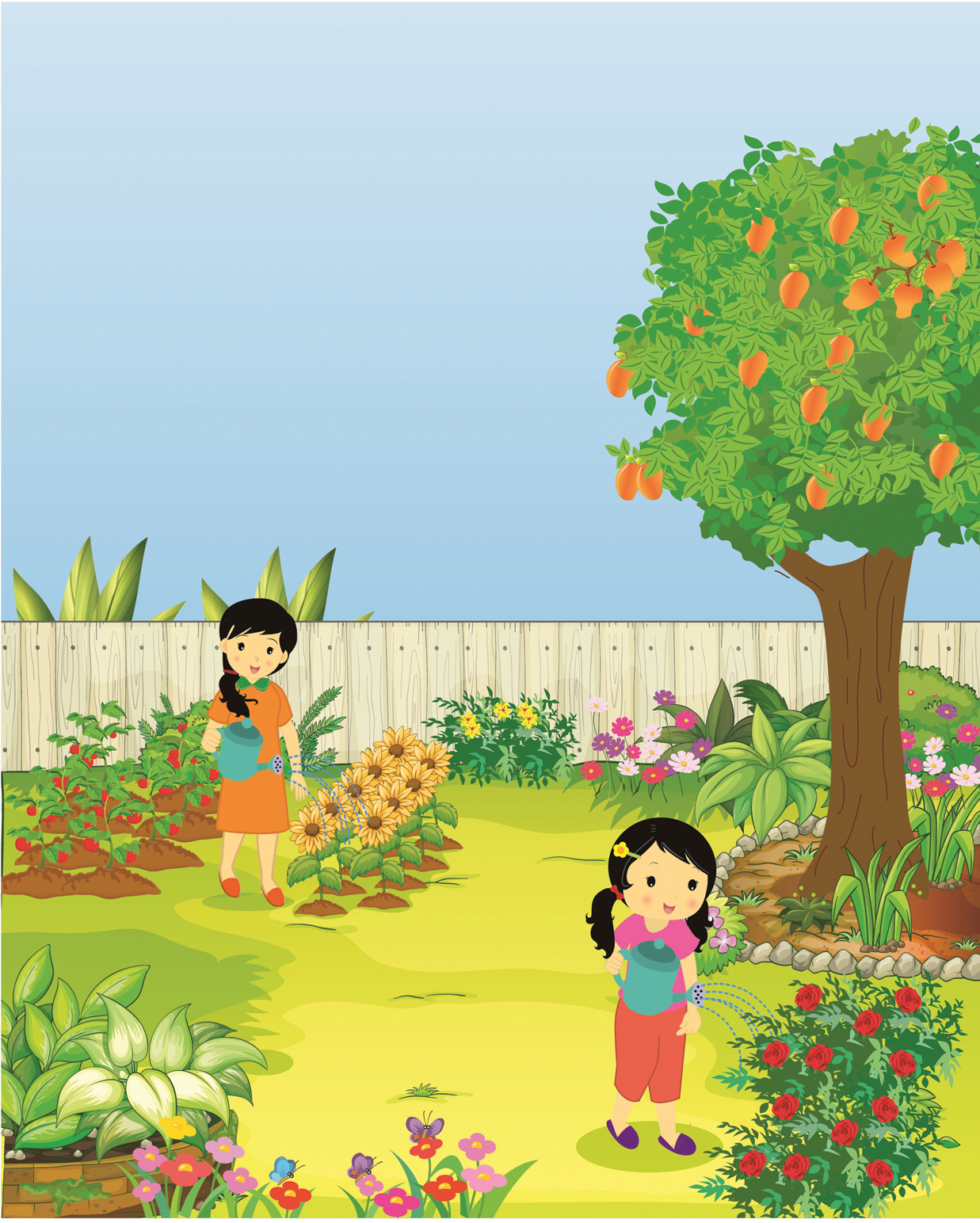 Subtema 3
Tanaman 
di Sekitarku
Tanaman membuat udara menjadi sejuk. Tanaman apa saja yang ada di sekitar rumahmu?
Ayo, ceritakan!
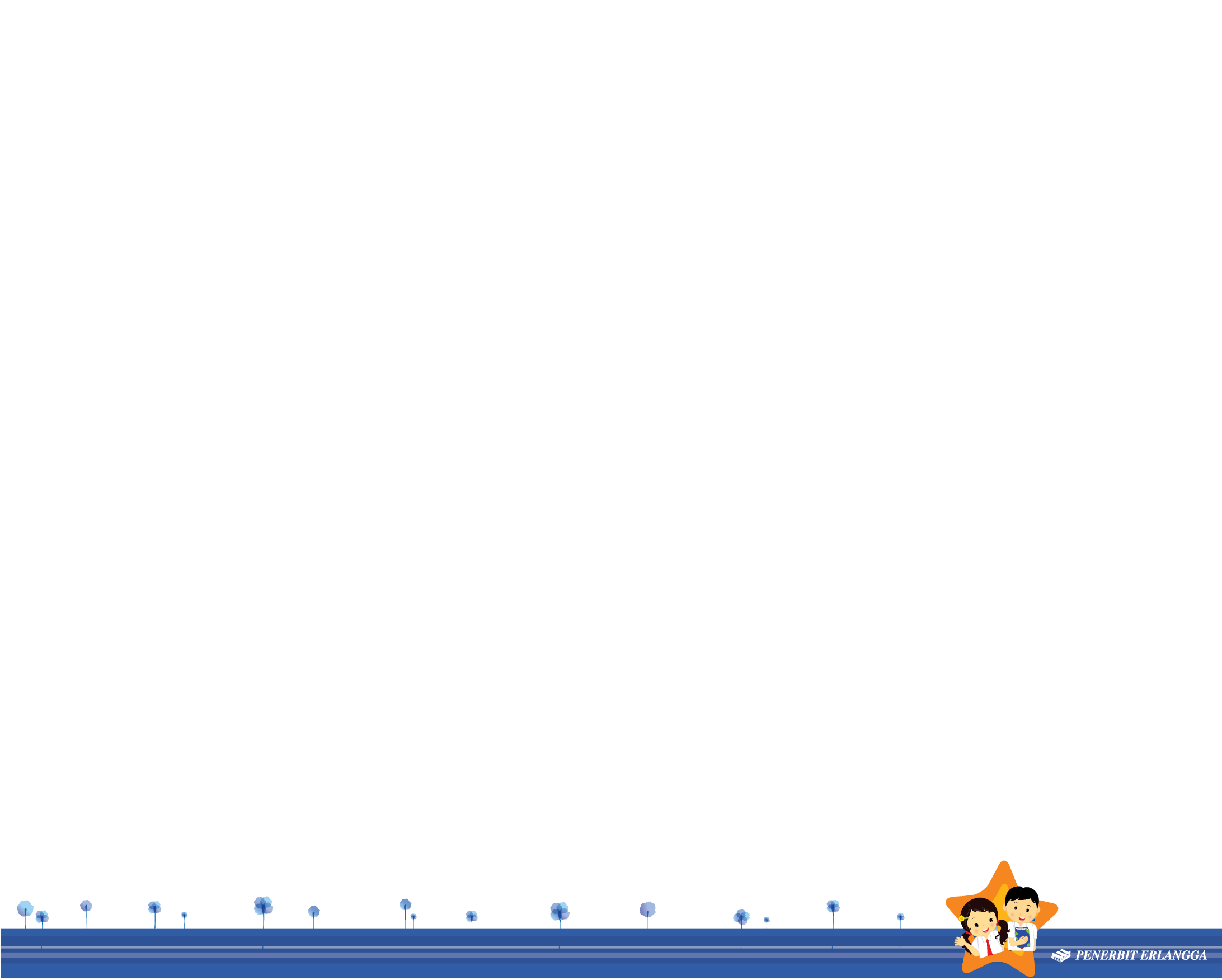 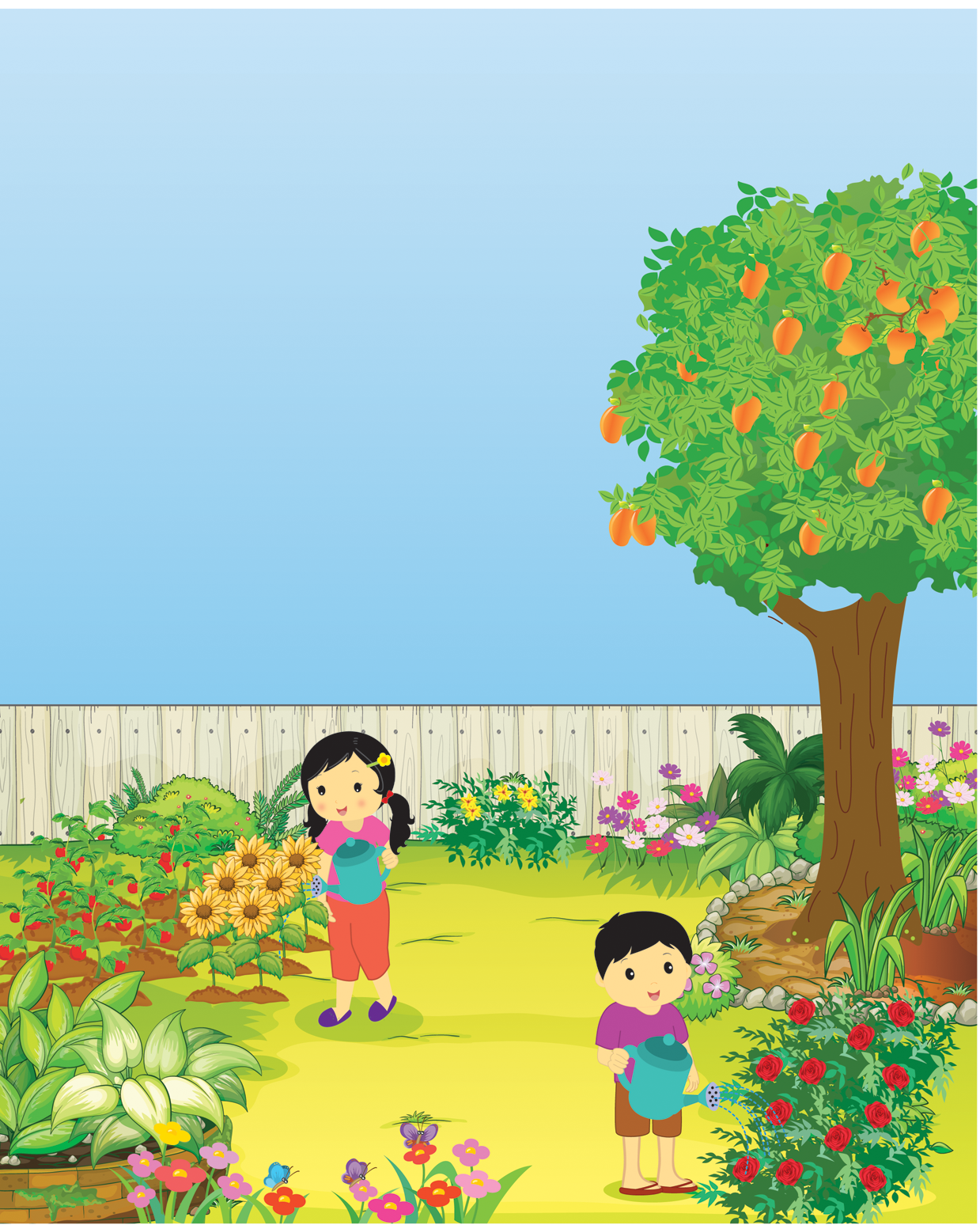 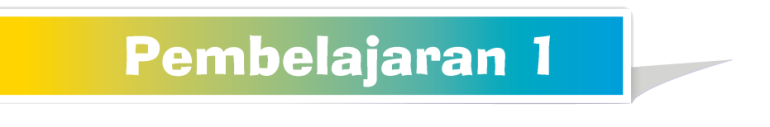 Bacalah teks 
“Cara Merawat Tanaman”
di bukumu dengan saksama!
Bagaimana cara merawat tanaman di rumahmu?

Bicarakan dengan teman sebangkumu!

Lalu, tuliskan di selembar kertas di bukumu!

Bacakan hasilnya di depan kelas dengan percaya diri!
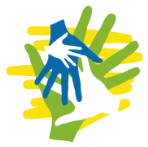 Ayo Berdiskusi
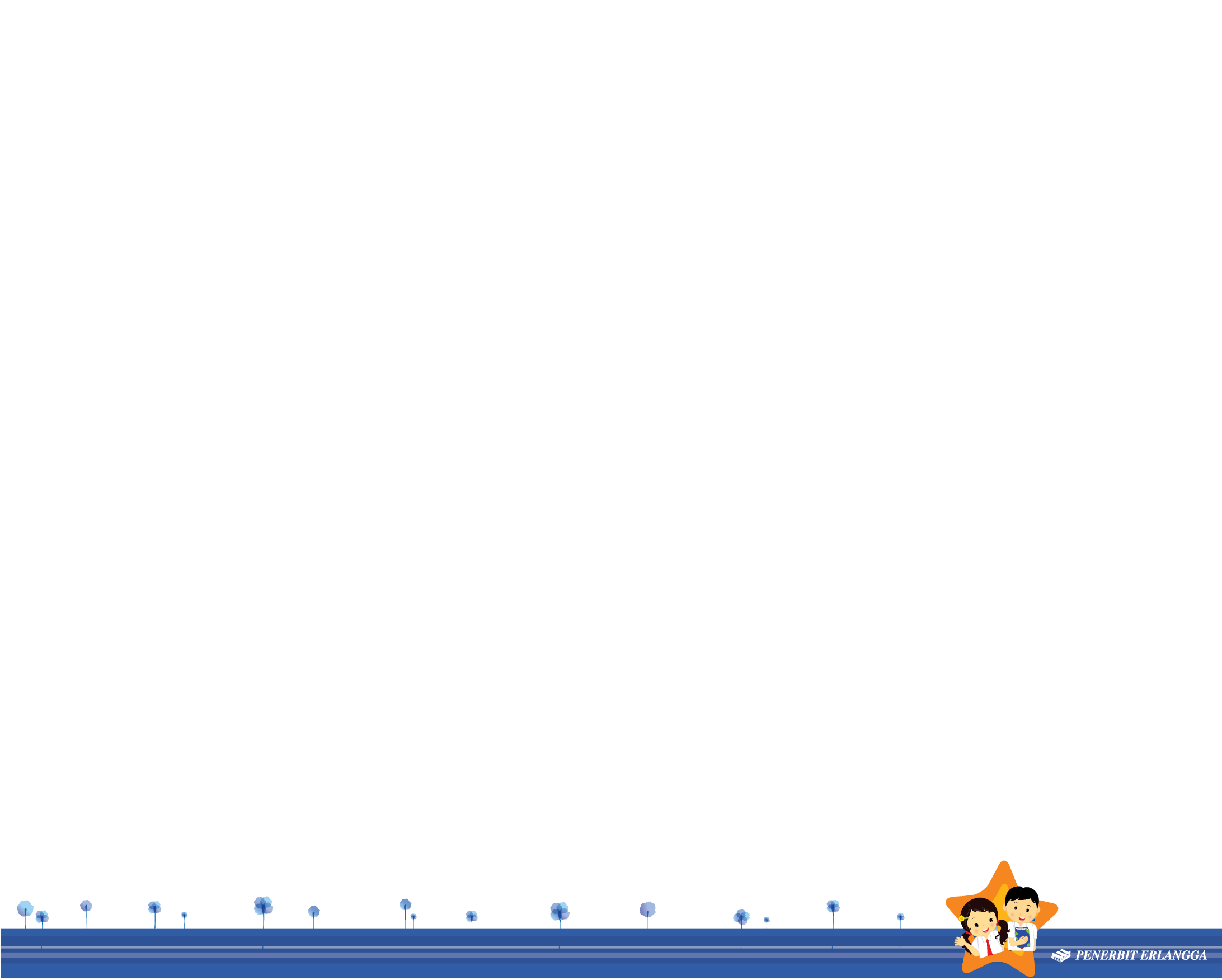 Bacalah percakapan berikut!
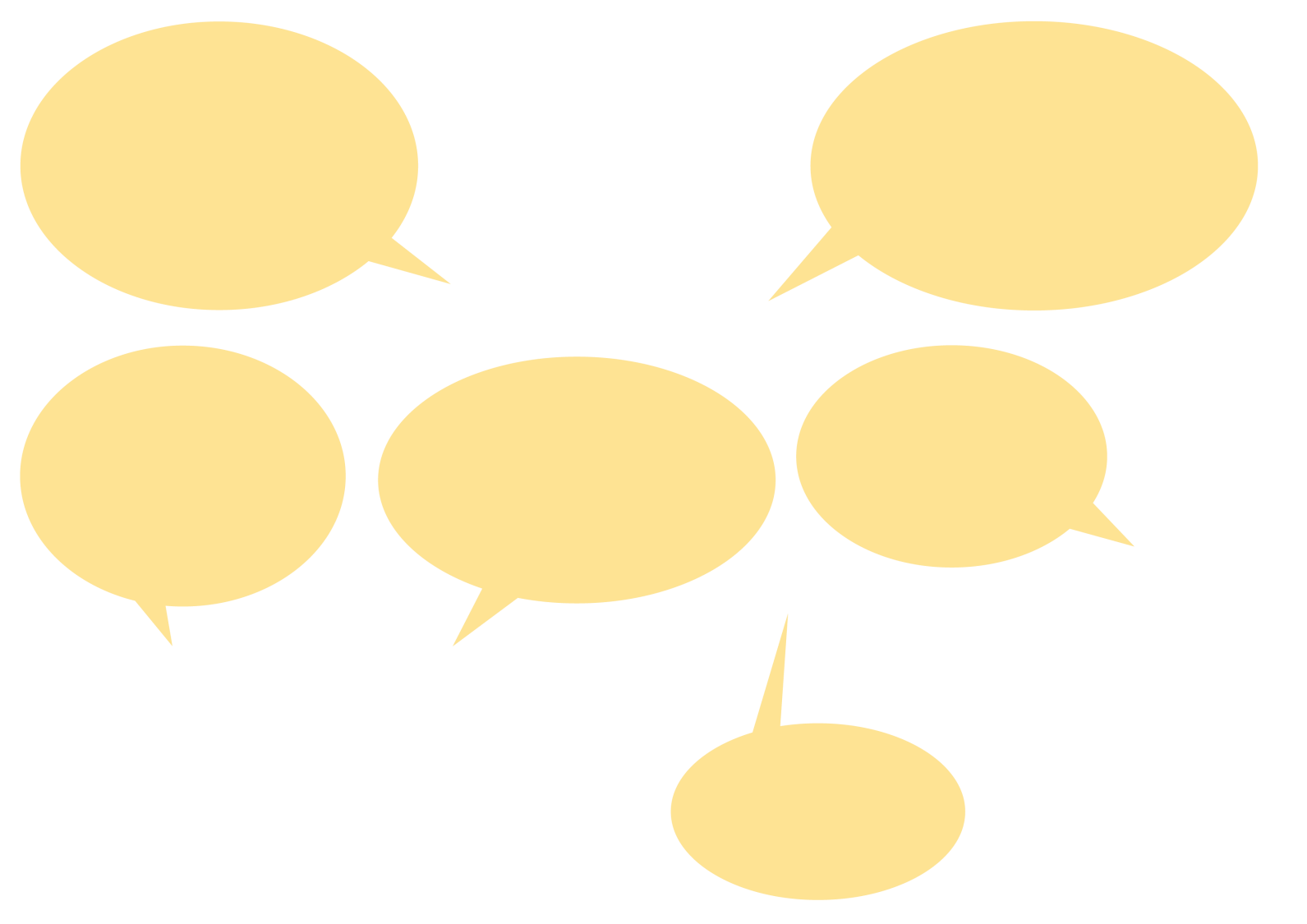 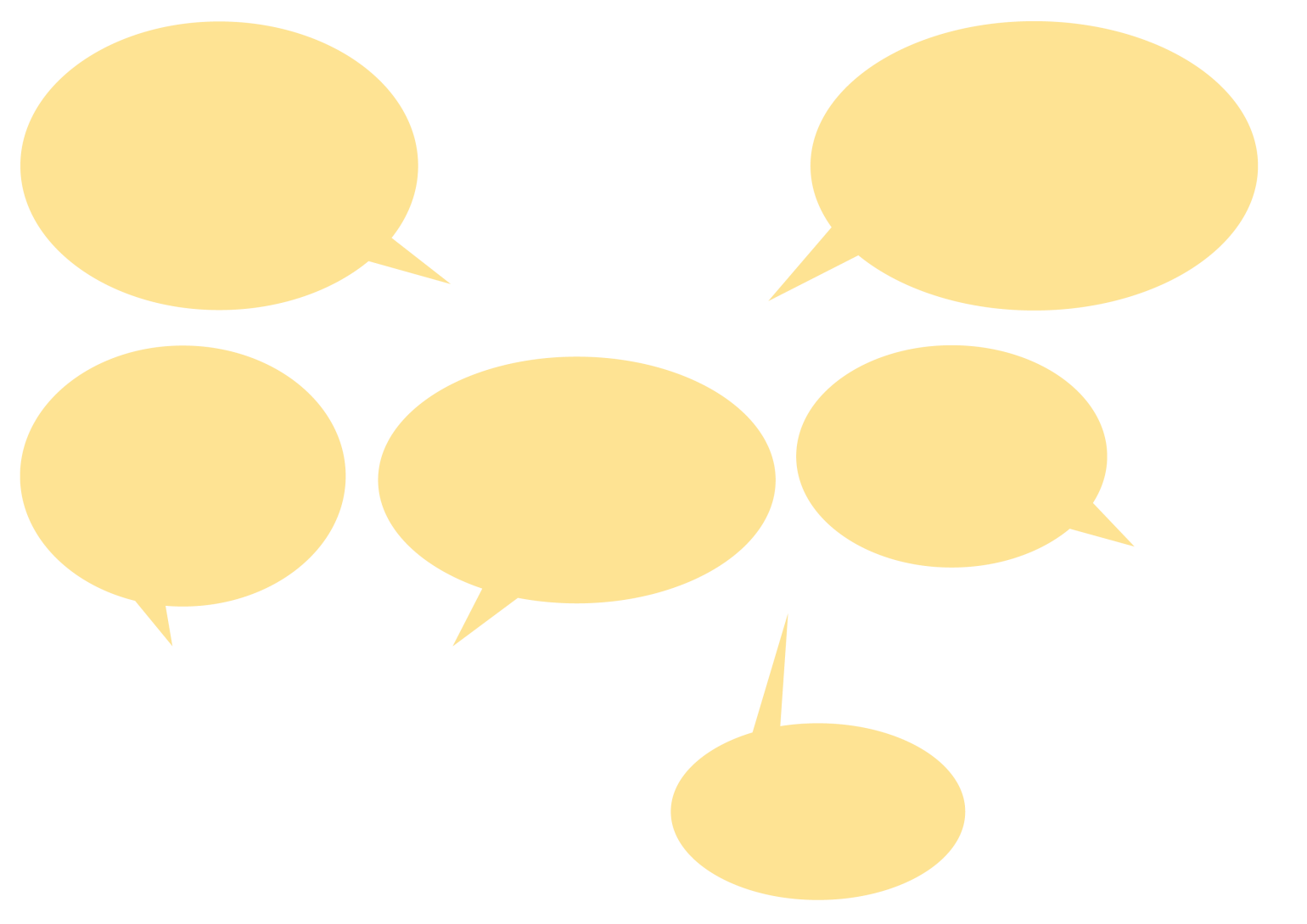 Iya, Di. 
Wah, Kakak senang sekali kalau Adi mau membantu.
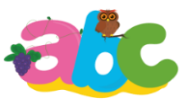 Ayo Peragakan
Kak Nina 
sedang menyiram bunga, ya? 
Aku bantu ya, 
Kak?
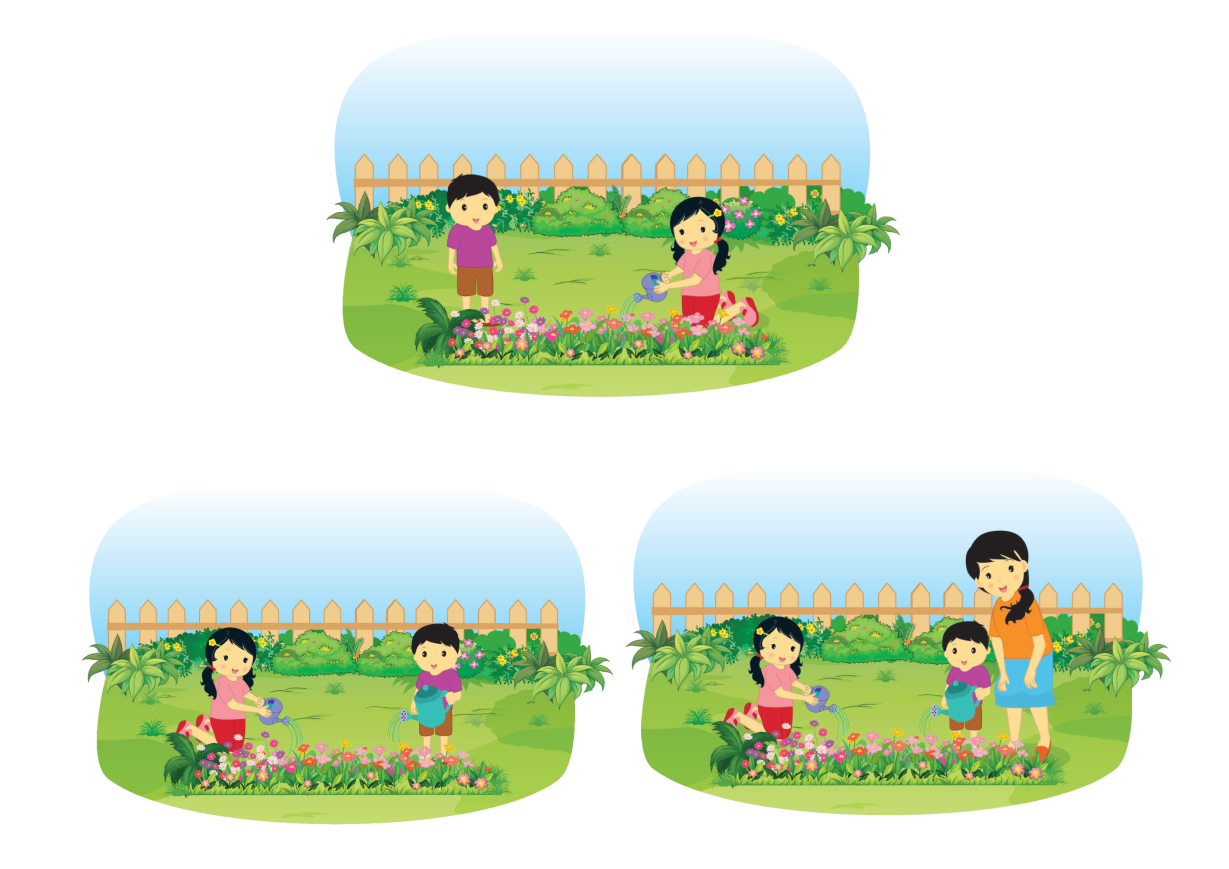 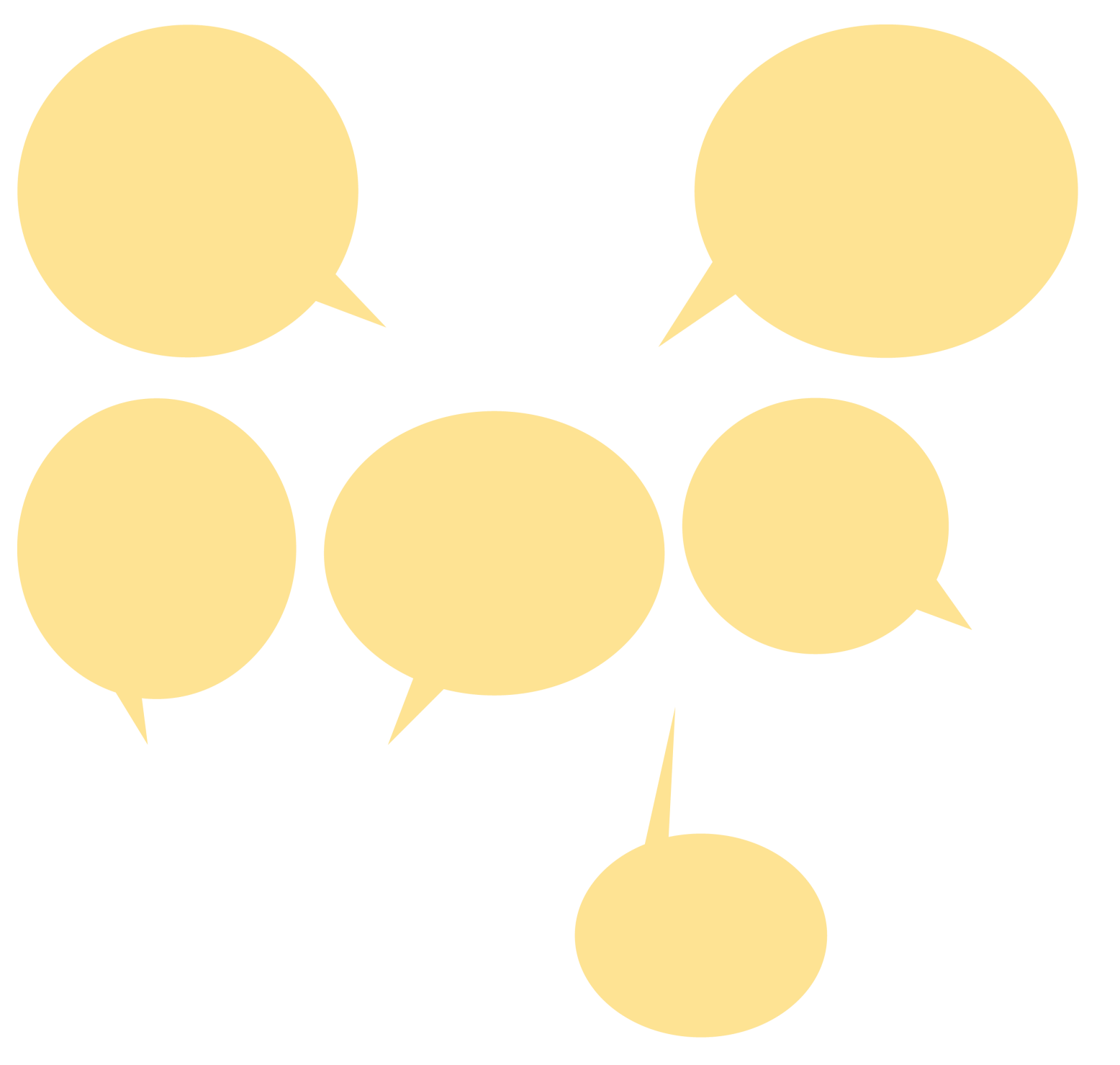 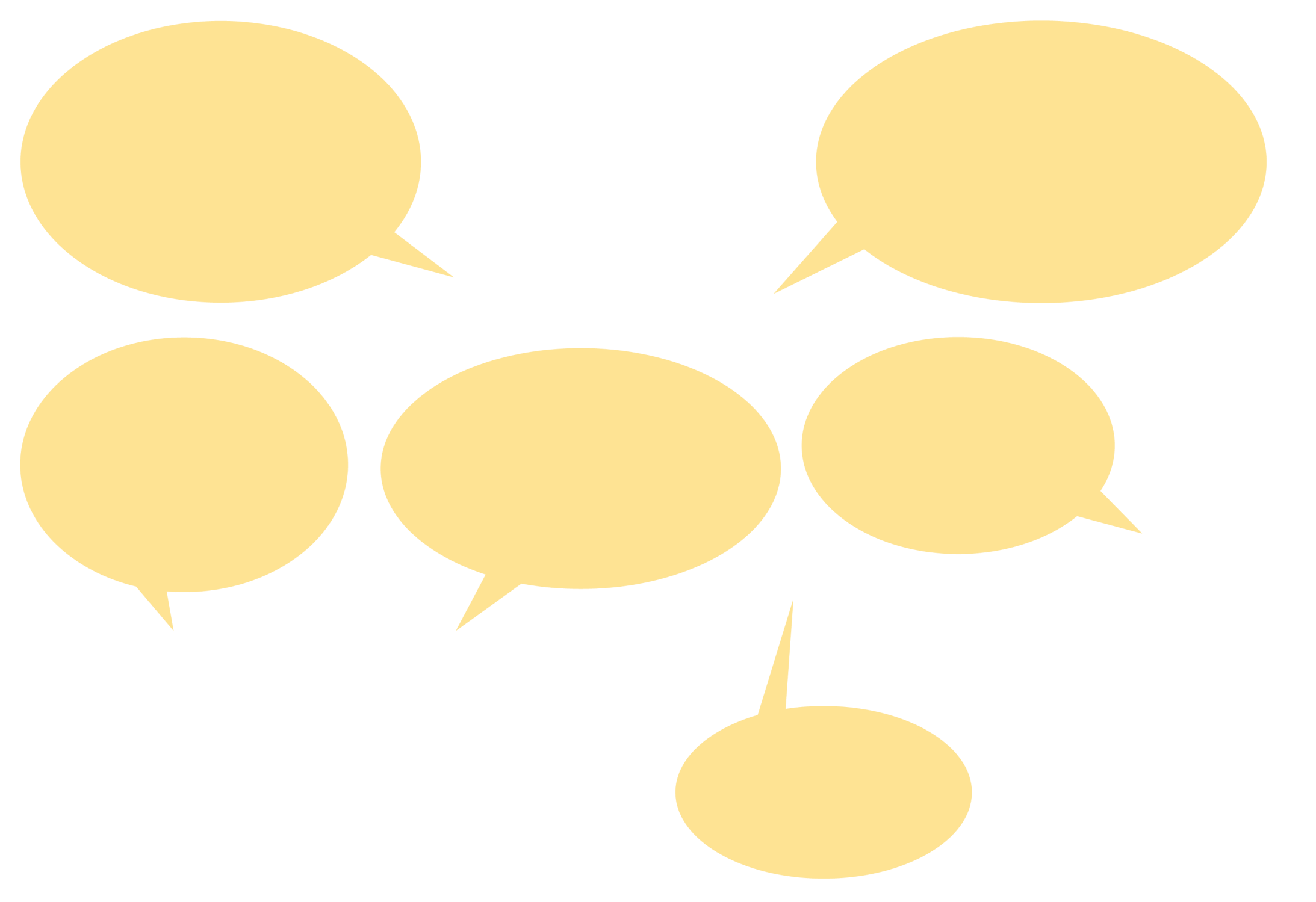 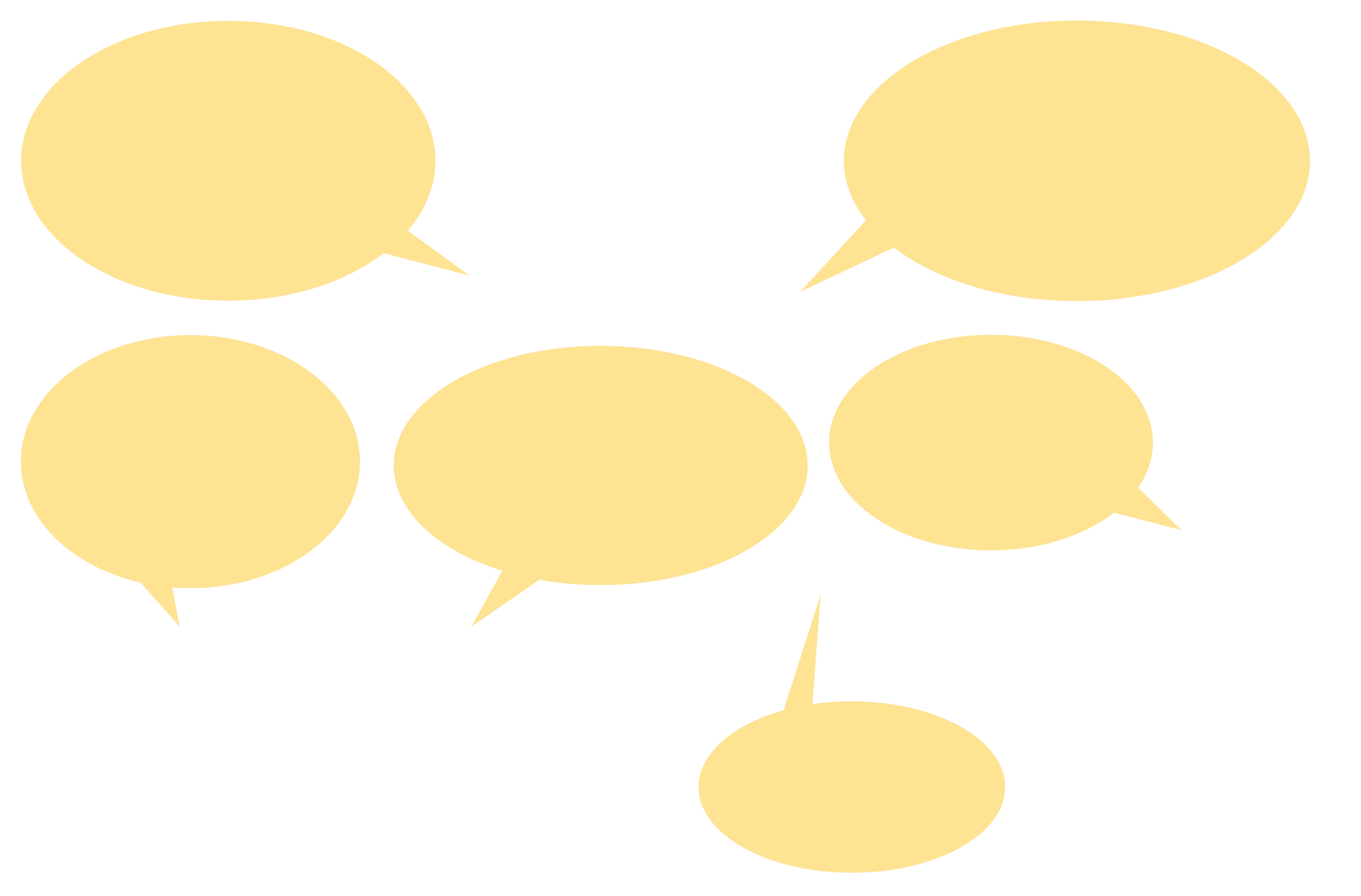 Wah, Adi 
sudah pandai menyiram bunga. 
Adi menyiram tanaman secukupnya.
Wah, Ibu bangga sekali. Nina dan Adi saling membantu merawat tanaman.
Terima kasih, Bu. Saudara kan harus saling membantu.
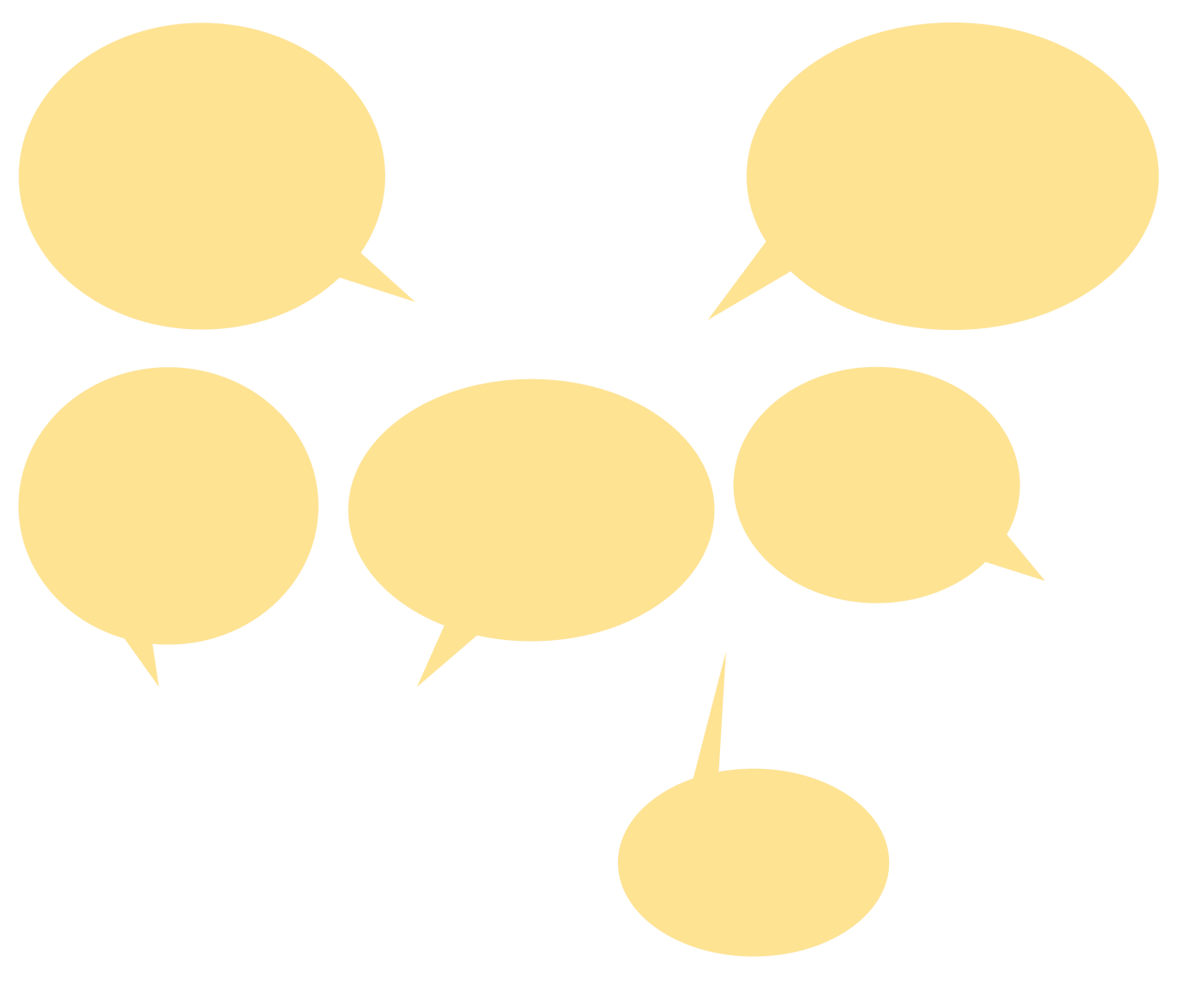 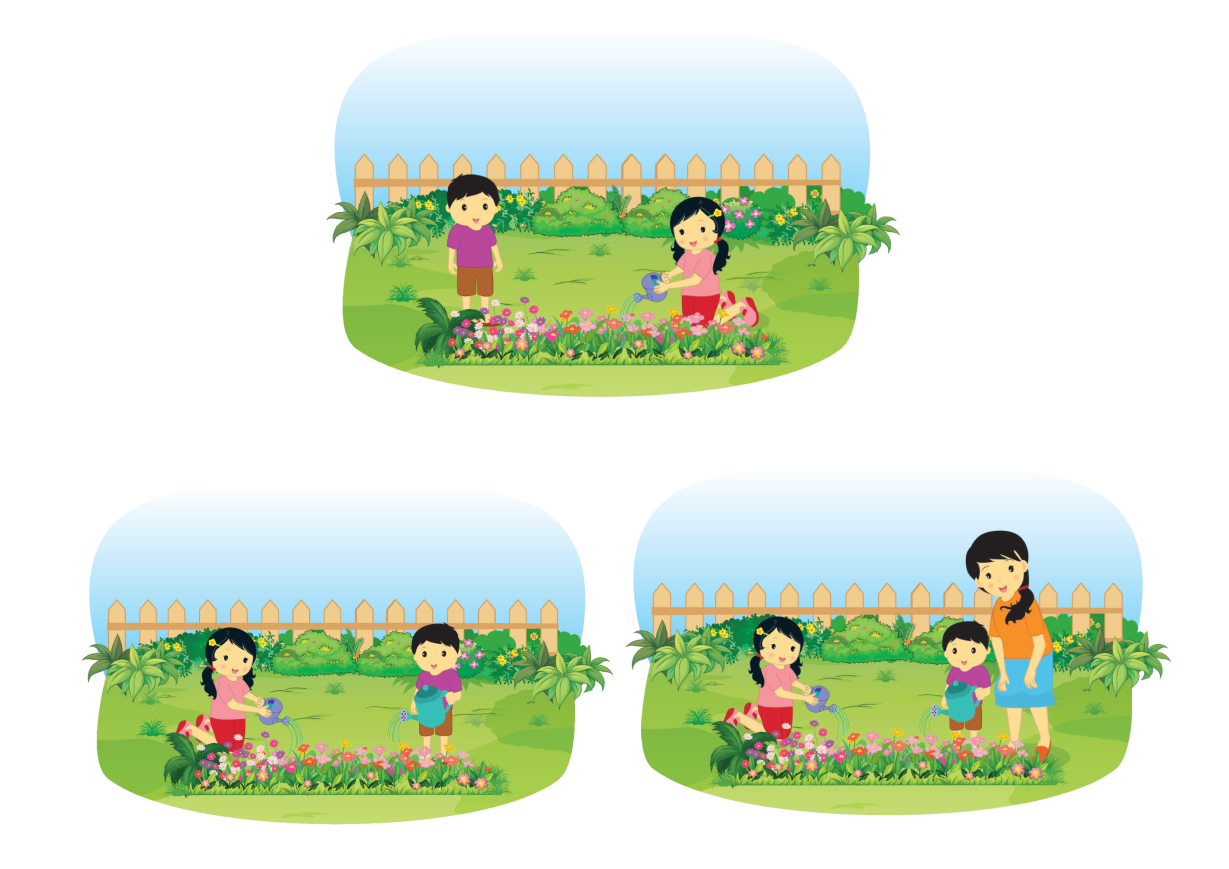 Terima kasih, 
Kak.  Adi bisa 
belajar dari Kakak.
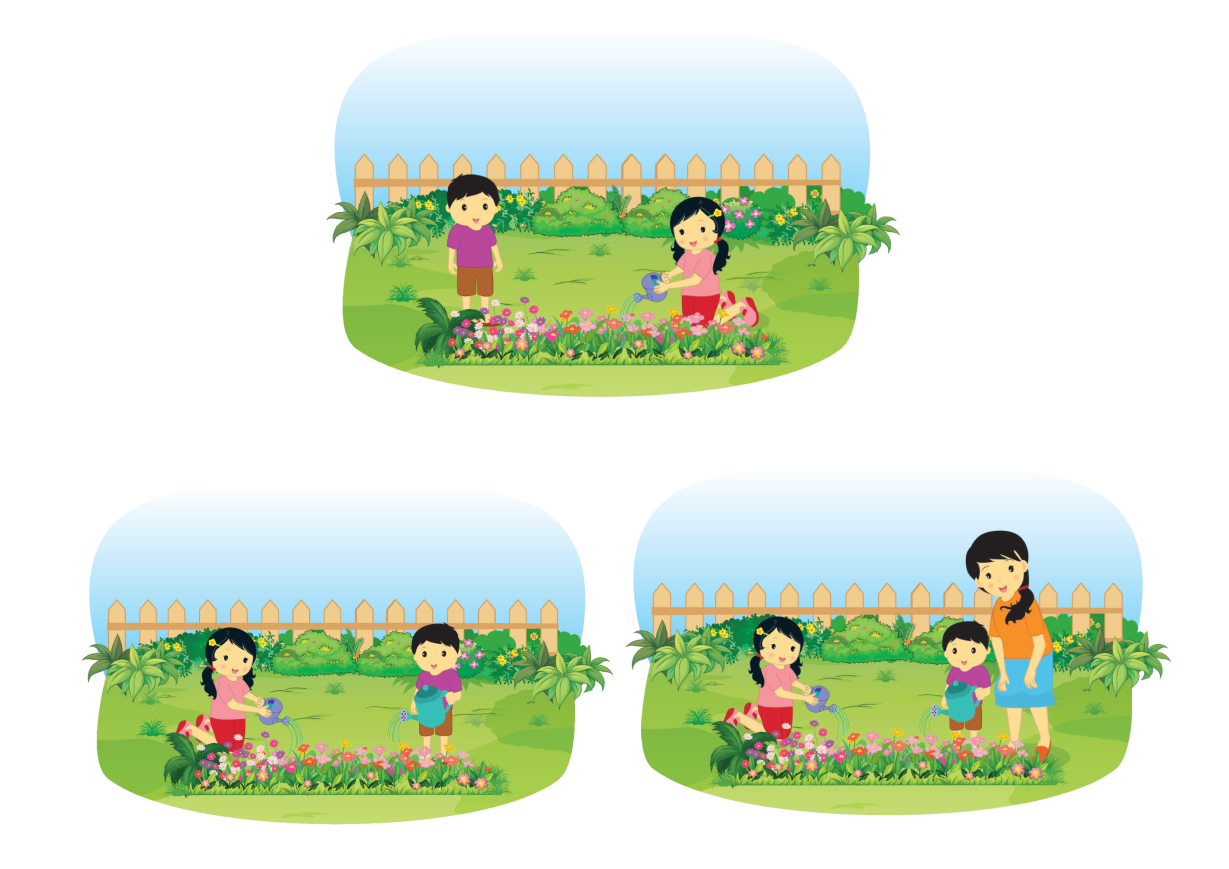 Sebutkan kalimat pujian pada percakapan di atas!
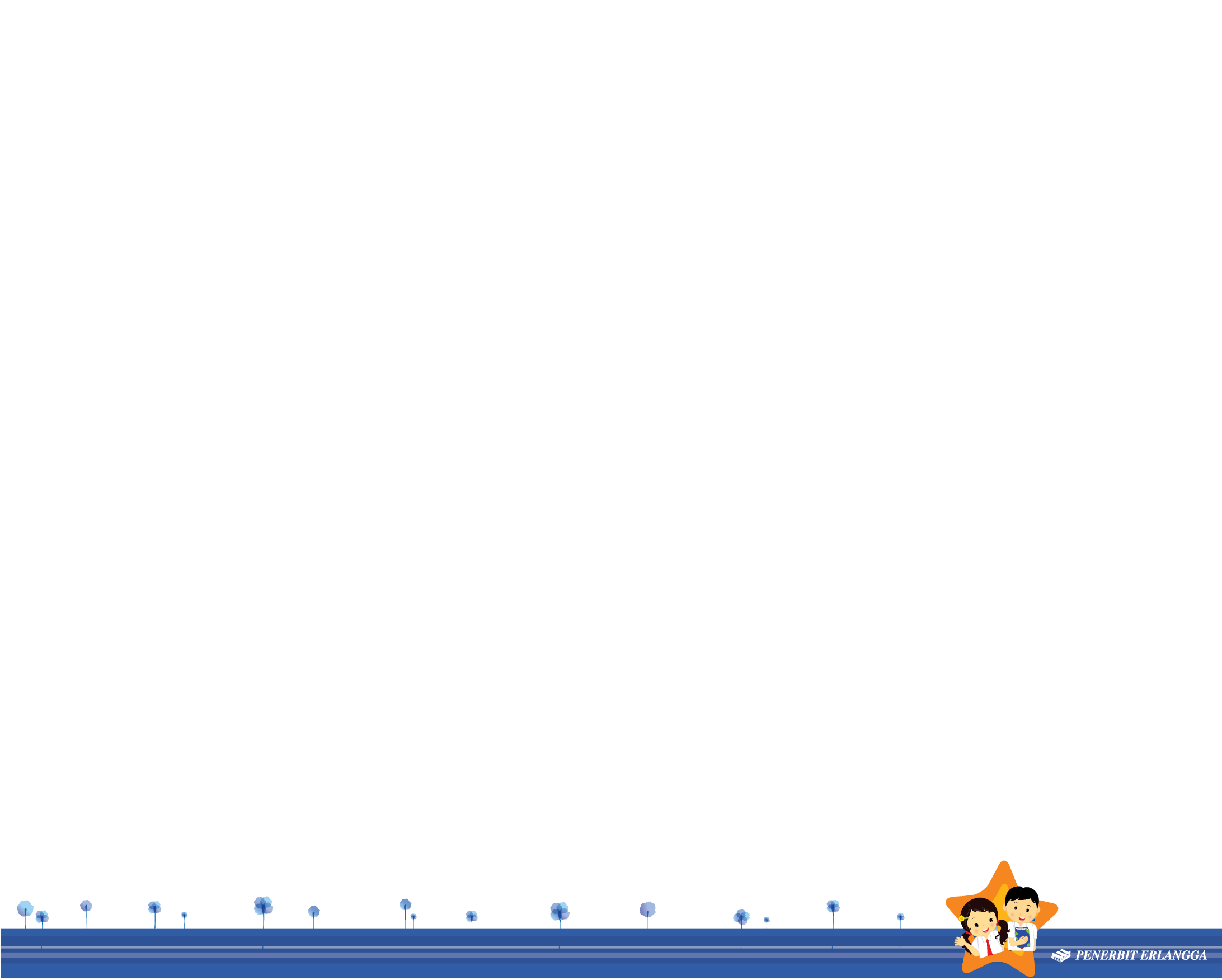 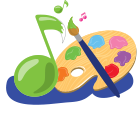 Ayo Berkreasi
Ayo, membuat bunga dari kertas!
Siapkan:
kertas karton warna-warni, gunting, stik es krim, karton bekas tisu gulung, dan lem.
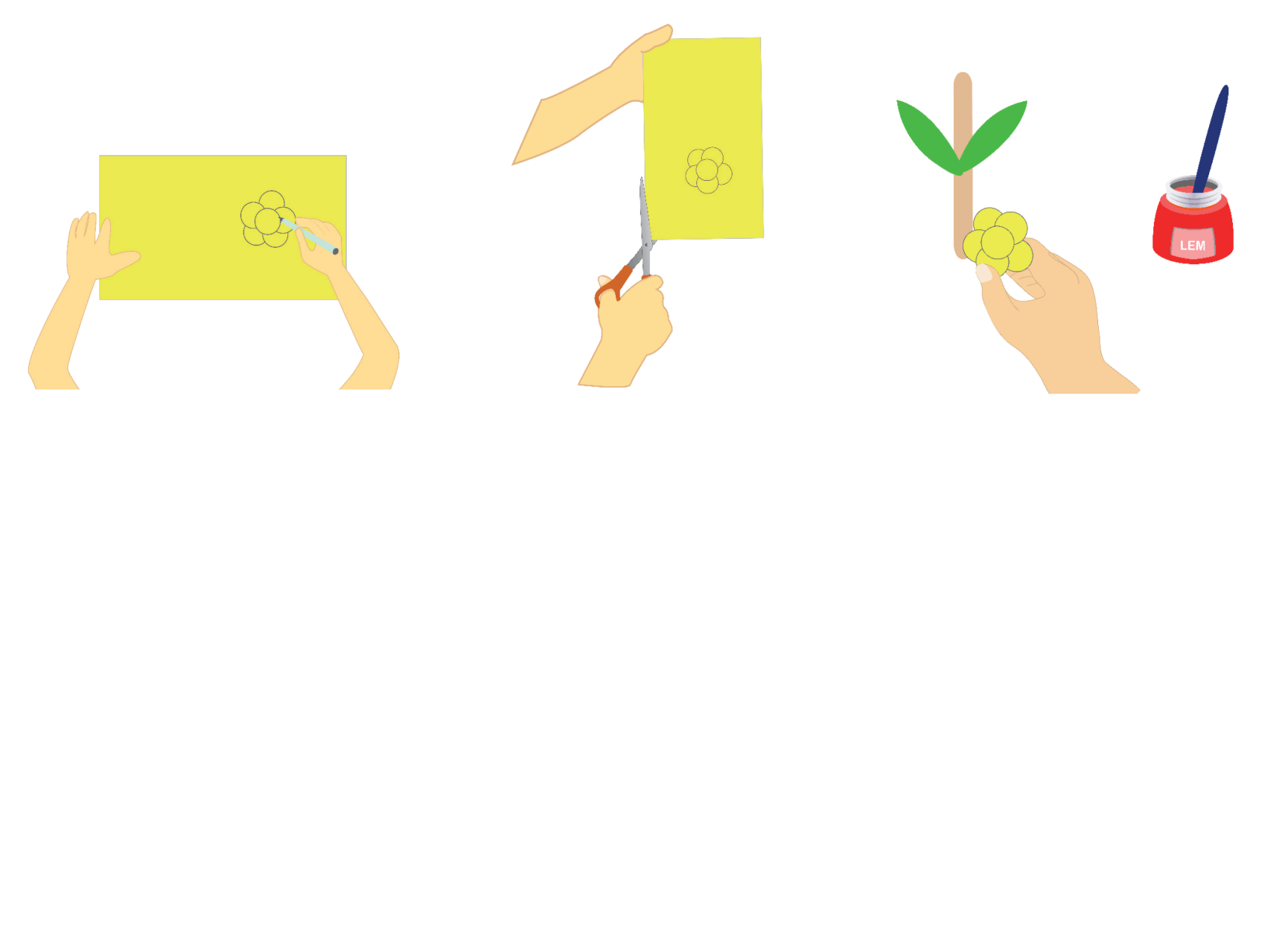 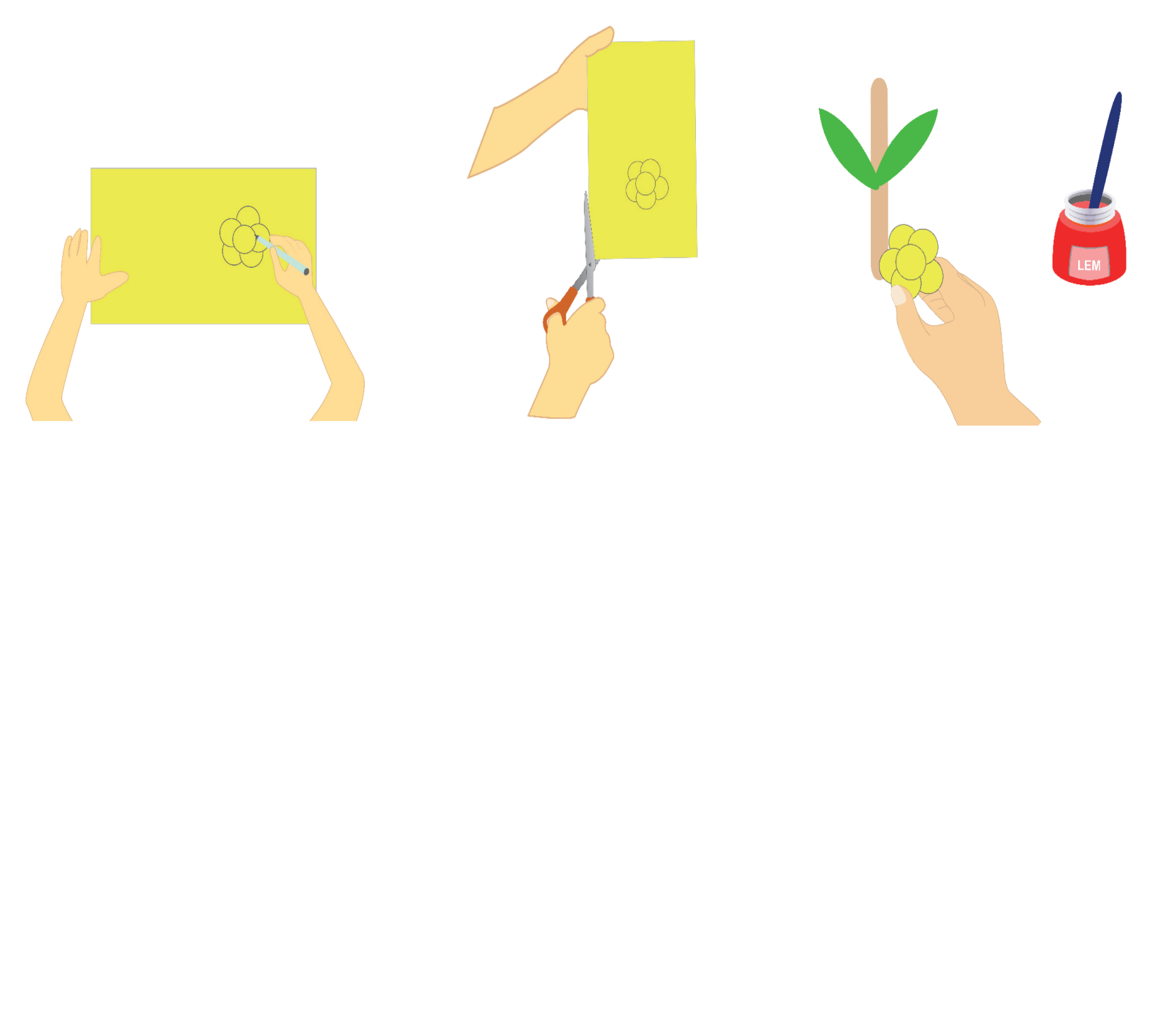 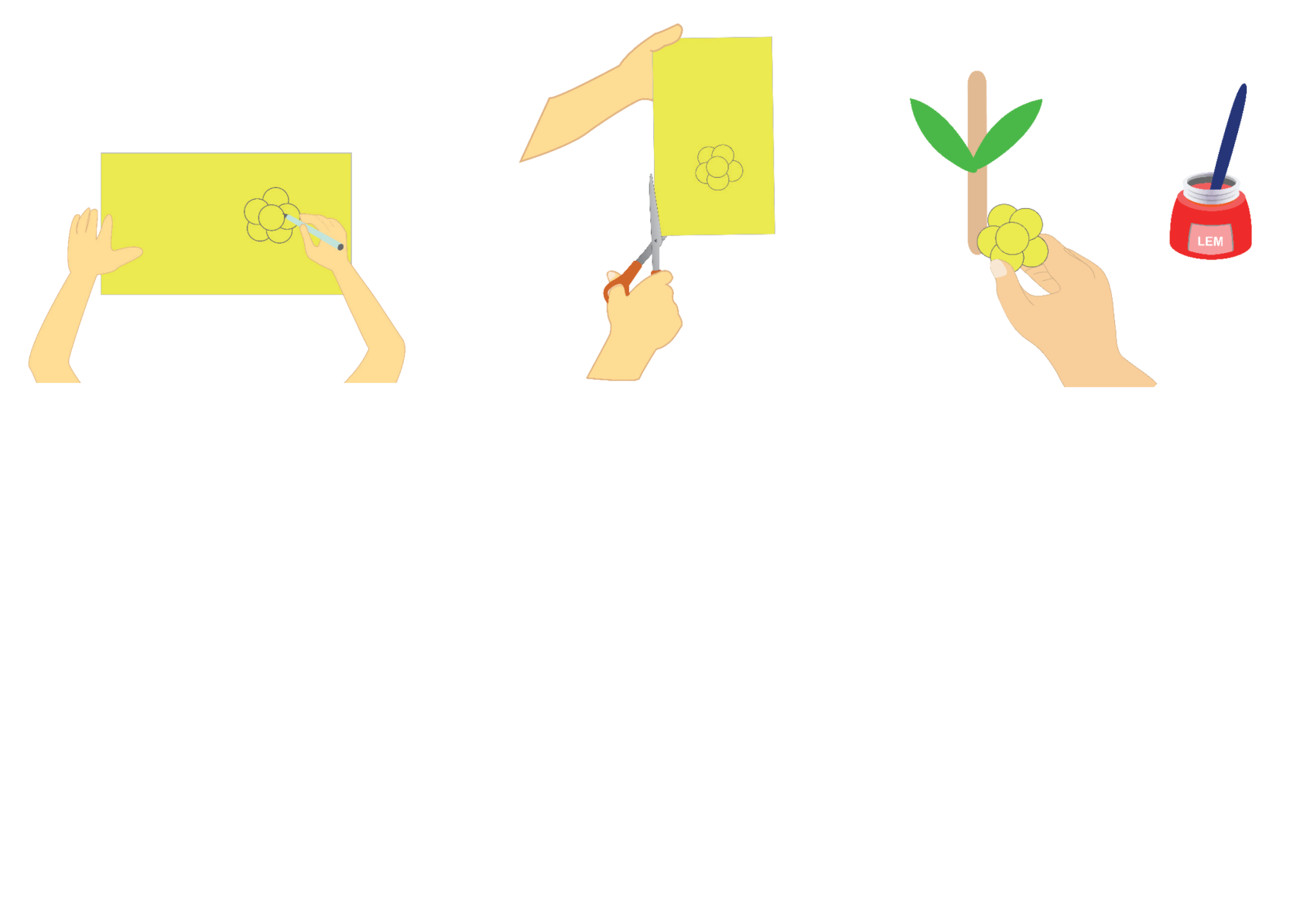 Gambarlah bentuk bunga dan daun di kertas karton. Buatlah dua rangkap untuk setiap bunga.
Guntinglah bunga sesuai bentuknya. Lakukan dengan hati-hati.
Tempelkan potongan bunga pada ujung stik es krim. Tempelkan juga pada sisi belakangnya.
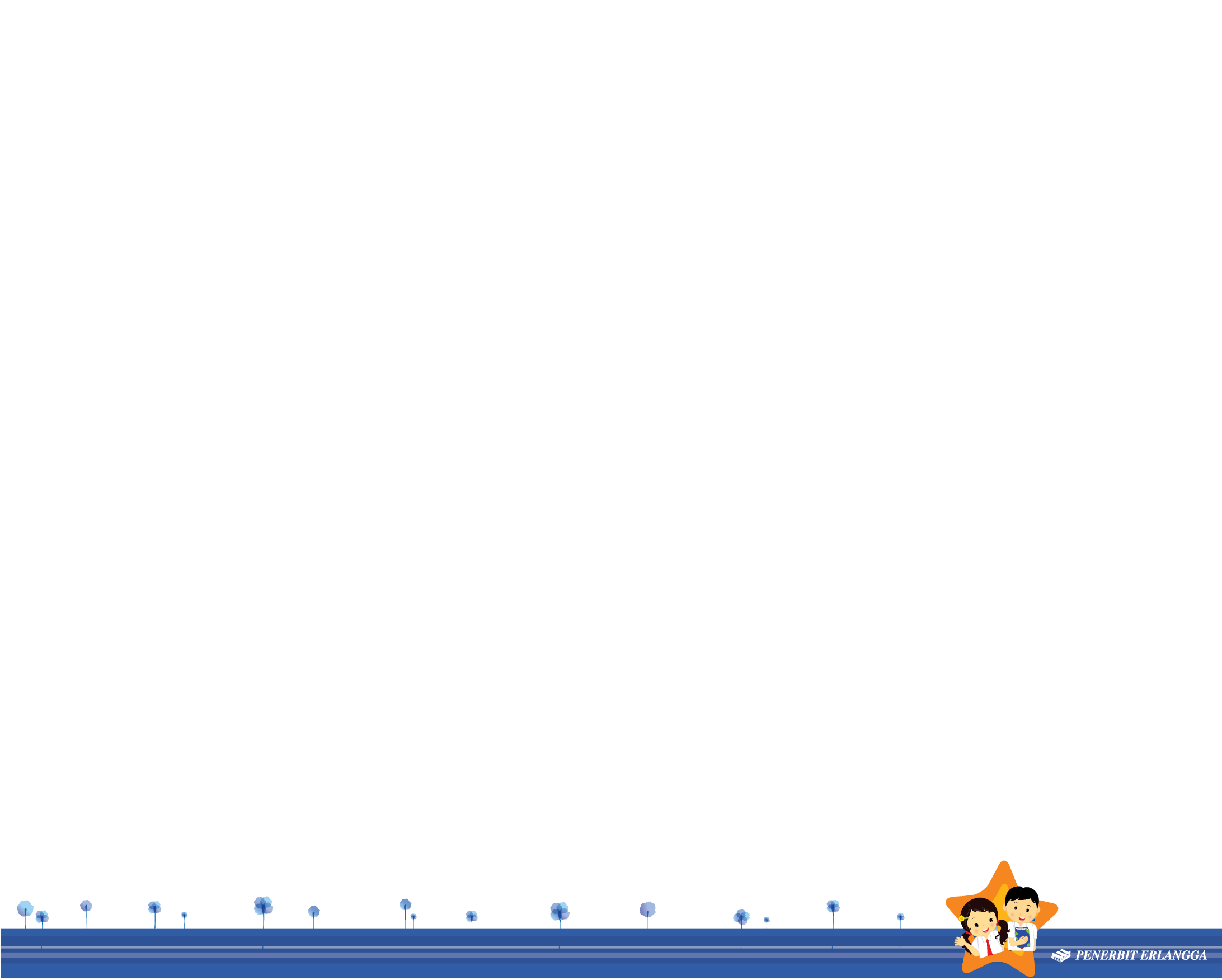 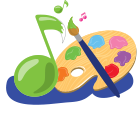 Ayo Berkreasi
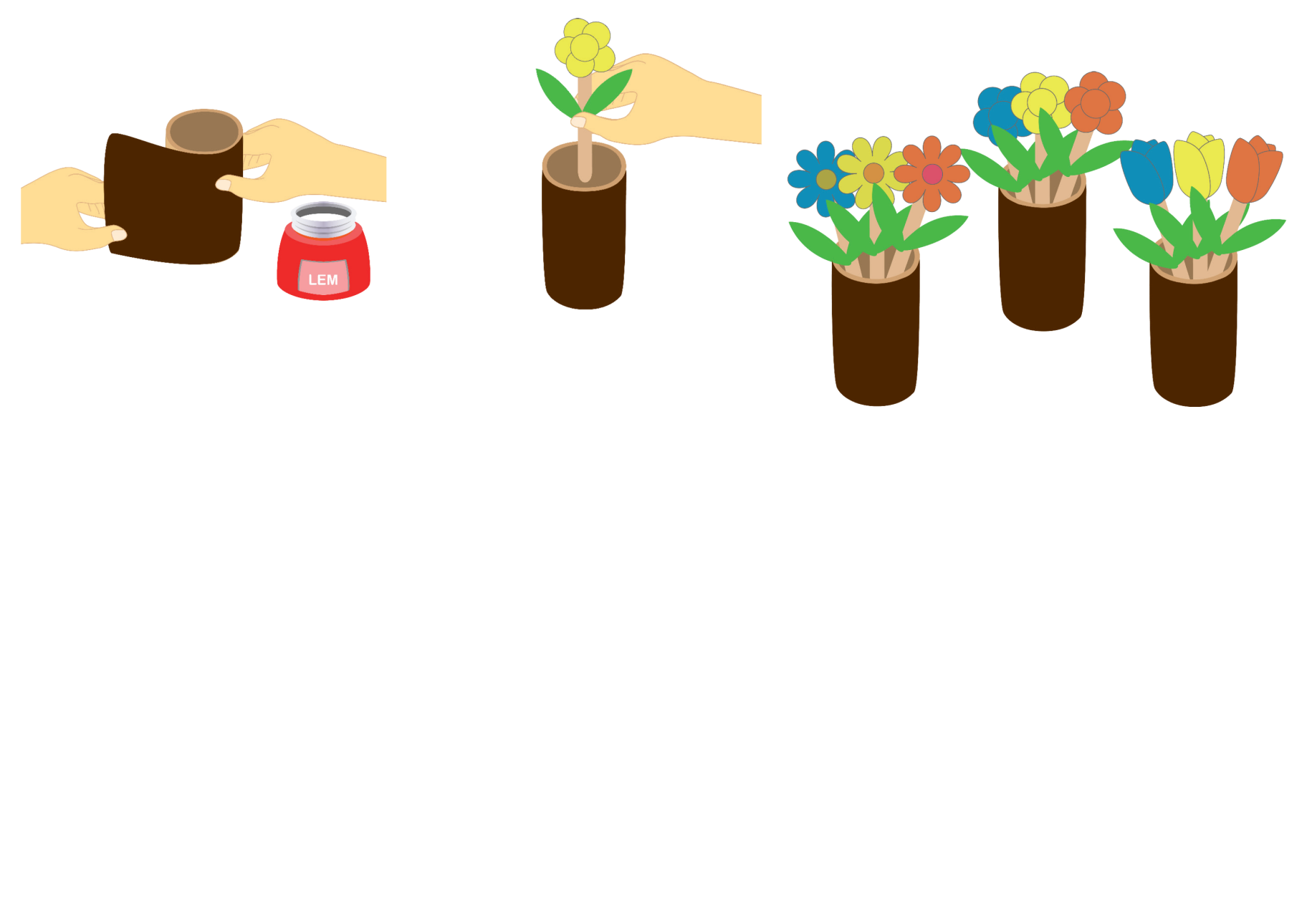 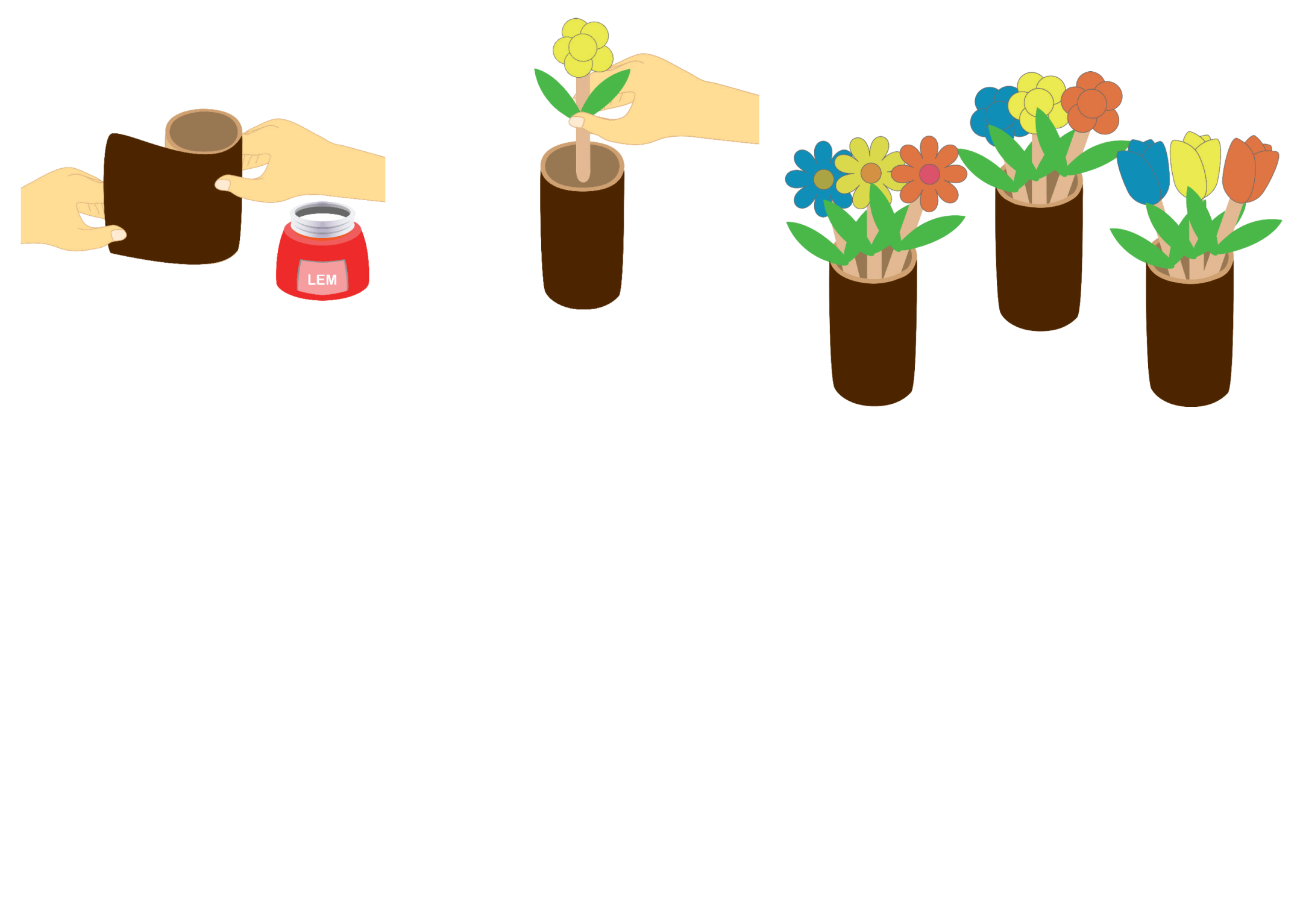 Masukkan bunga ke dalam pot. Susunlah dengan rapi.
Lapisi karton bekas tisu 
gulung dengan karton 
sehingga menyerupai pot bunga.
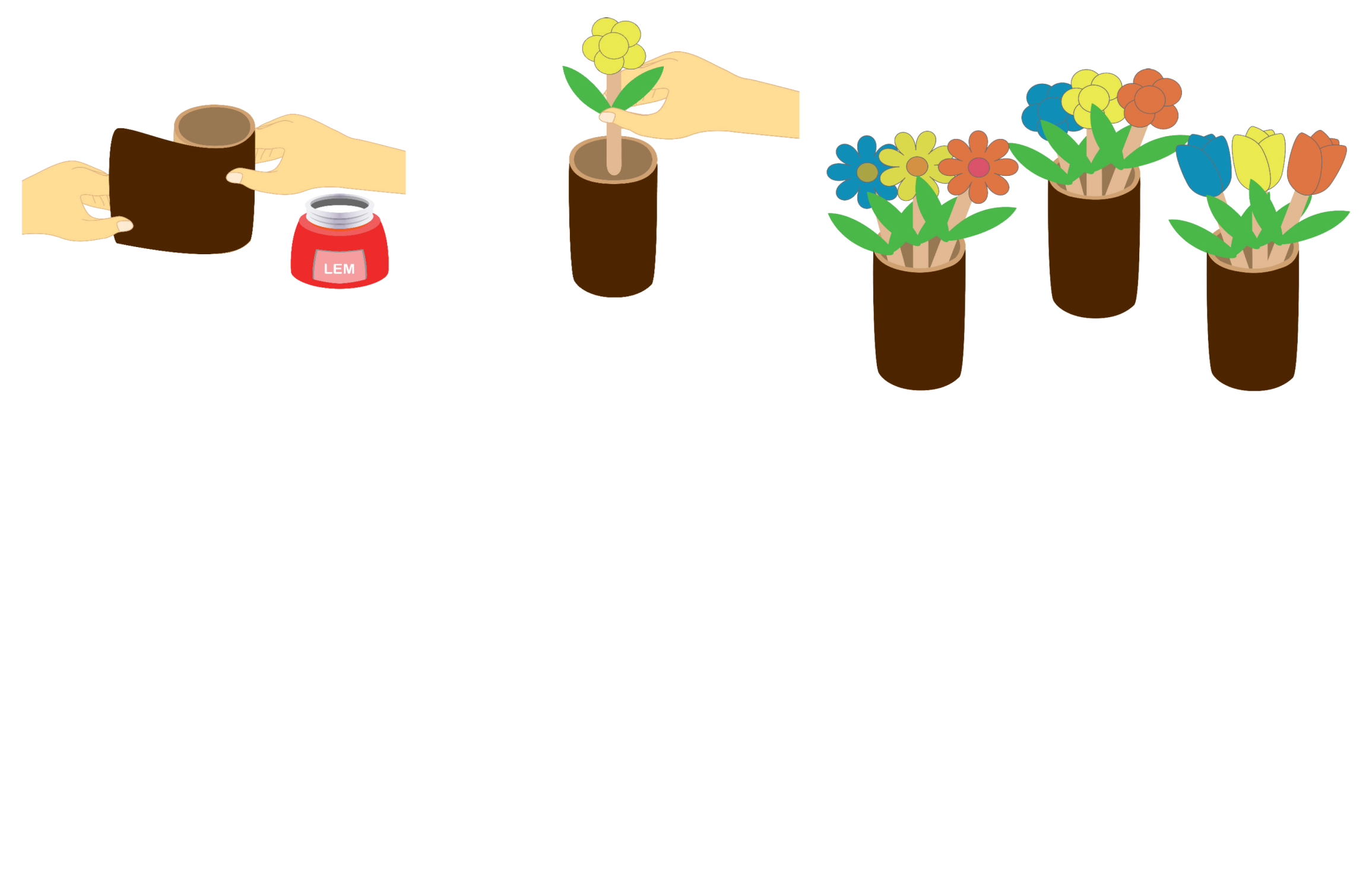 Ayo Berlatih
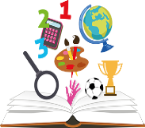 Kerjakan soal-soal di bawah ini!
Tuliskan kalimat pujian yang sesuai untuk gambar di bawah ini!
Tuliskan aturan merawat tanaman sesuai gambar berikut!
1.
2.
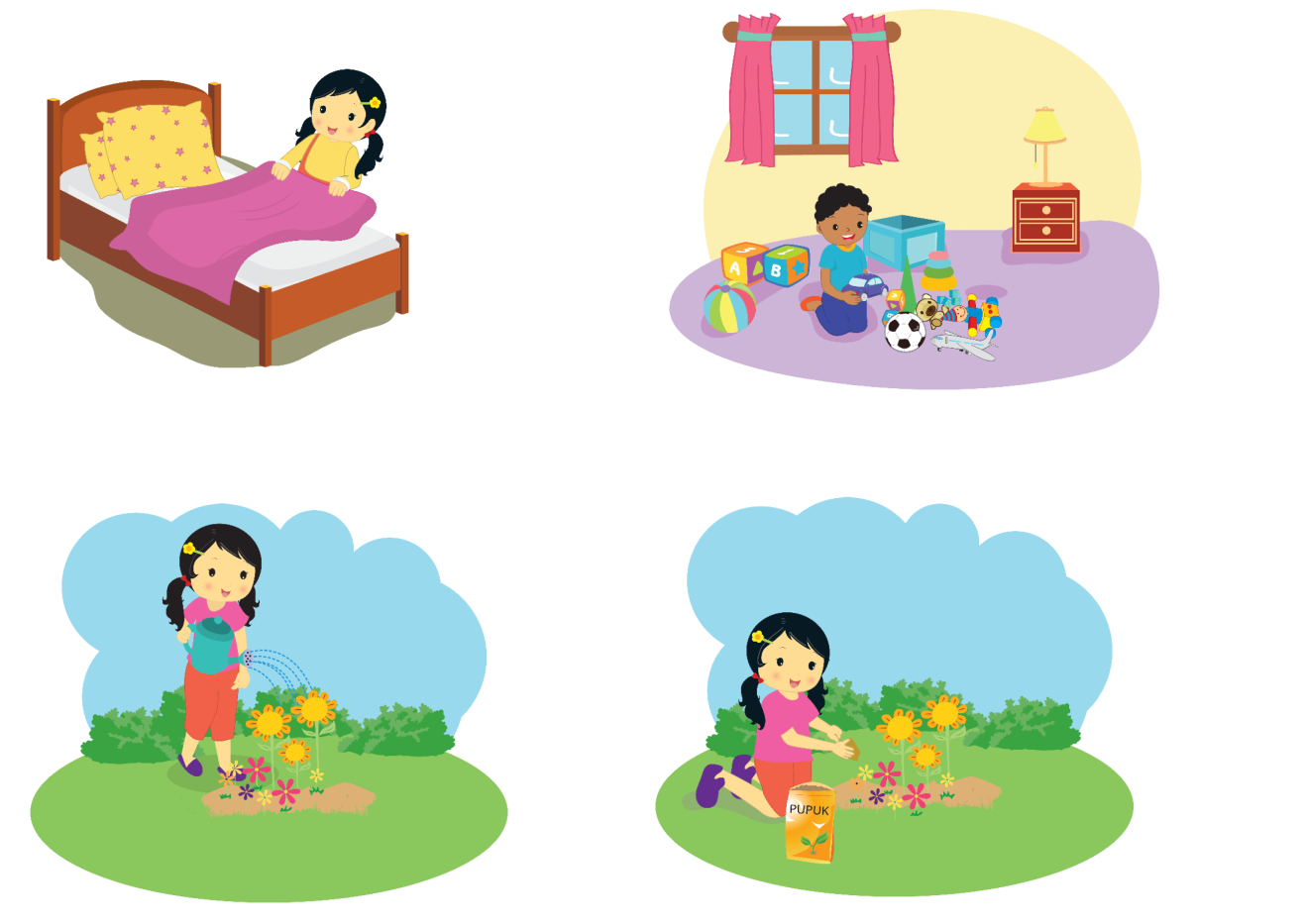 a.
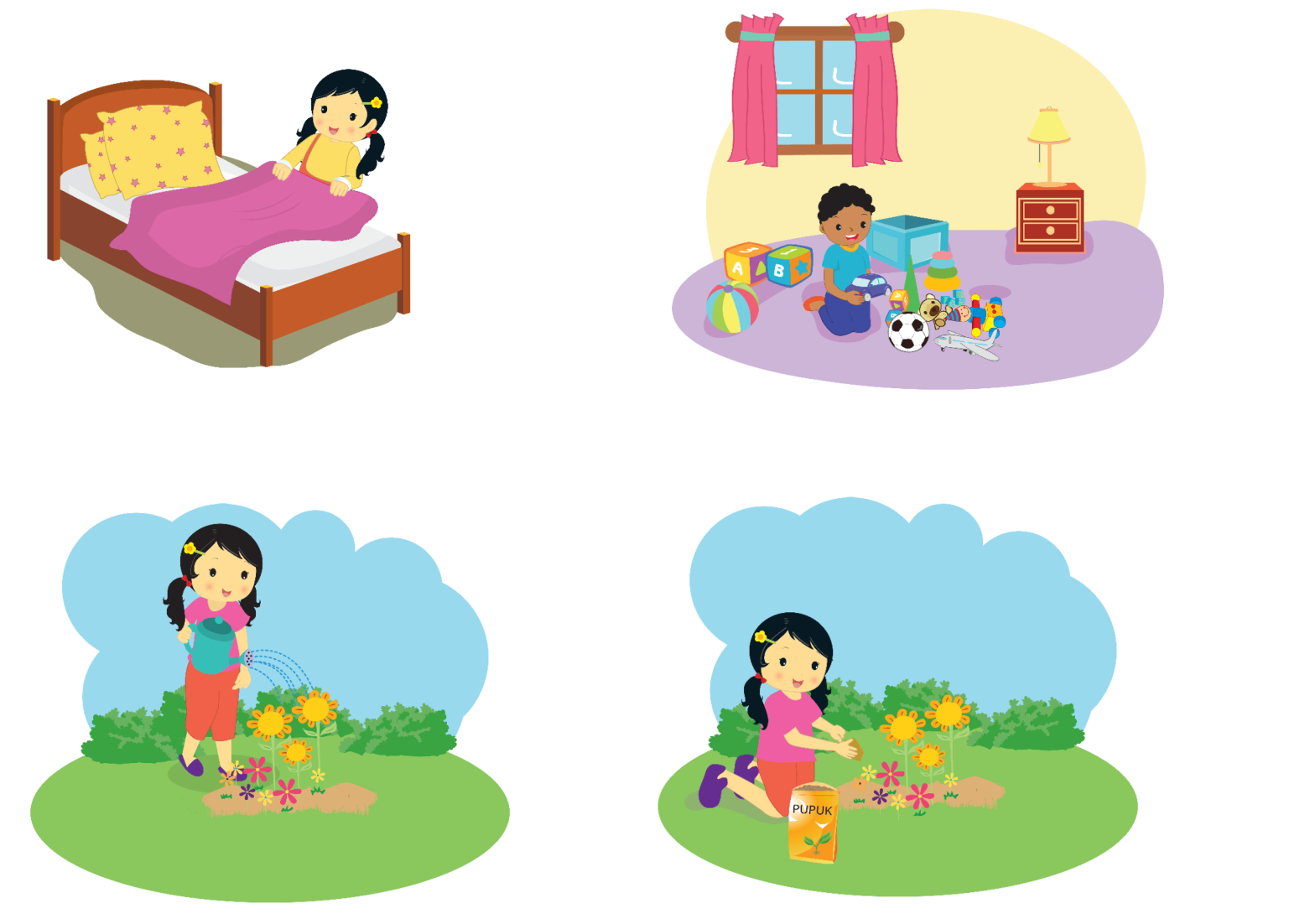 b.
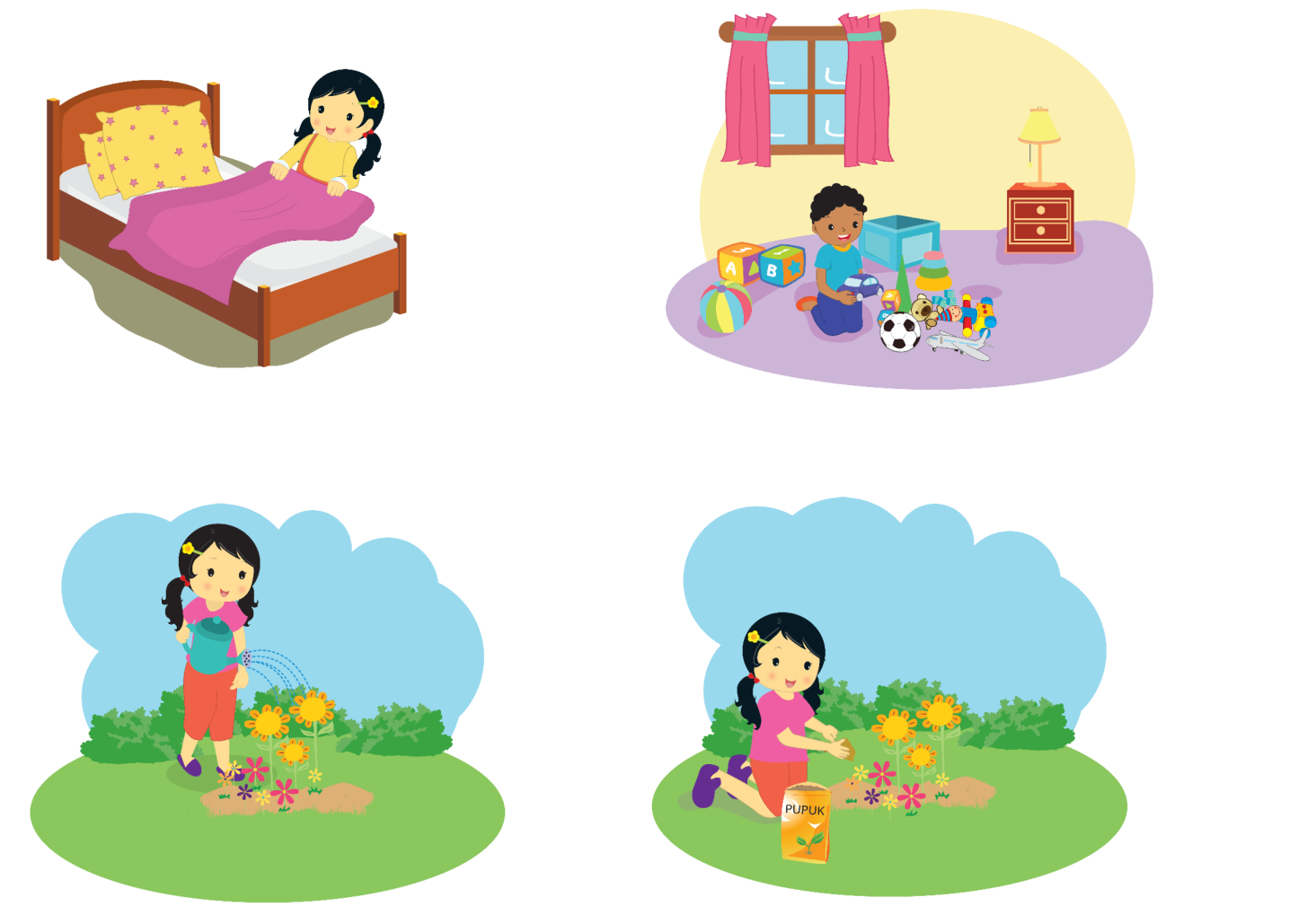 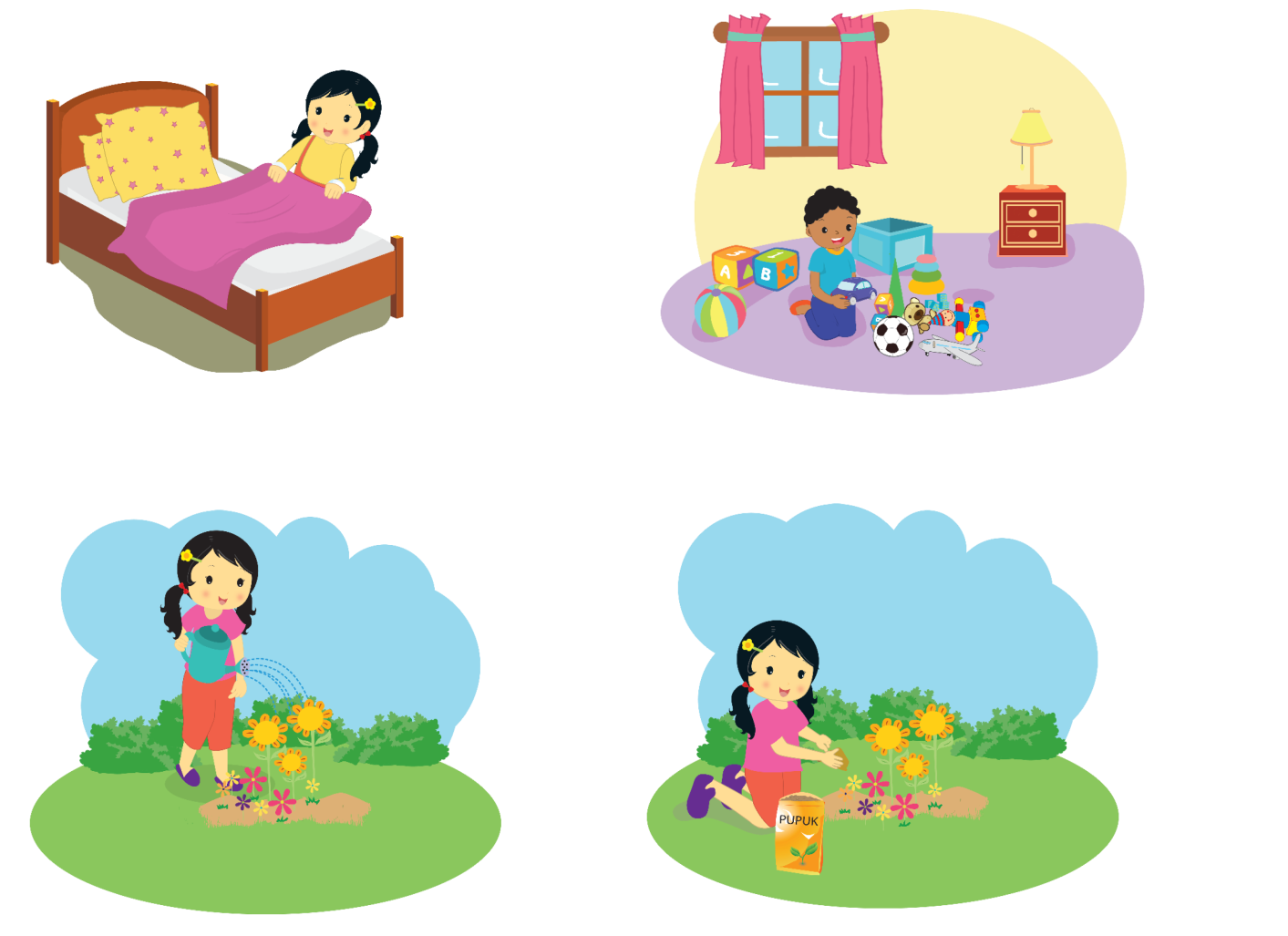 a.
b.
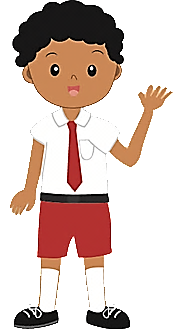 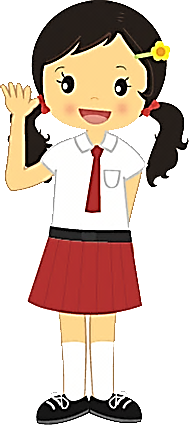 Apakah aku bisa menceritakan aturan di rumah 
tentang merawat tanaman?
Apakah aku bisa menunjukkan dan menulis kalimat pujian?
Apakah aku bisa membuat karya tiga dimensi?